繁華街（大阪市内）における外出自粛の呼びかけについて
資料１－１０
１．目　的
　　　　　新型コロナウイルス感染症の感染拡大防止のため、まん延防止等重点措置区域である
　　　大阪市内の繁華街において、外出自粛の呼びかけを行う。

　  ２．期　間
　　　　　令和3年4月15日（木）～5月5日（水）19：30-20：30※土日祝日含む

　  ３．呼びかけ場所
　　　　　大阪市内の繁華街（ミナミ地区・キタ地区・天王寺・京橋など）

　  ４．体　制
　　　　　　大阪府職員１名・大阪市職員１名・大阪府警察1名の
　　　　　　合計3名で班を構成（5班体制で実施）。
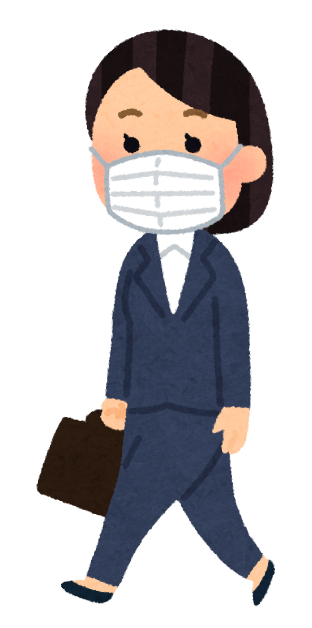 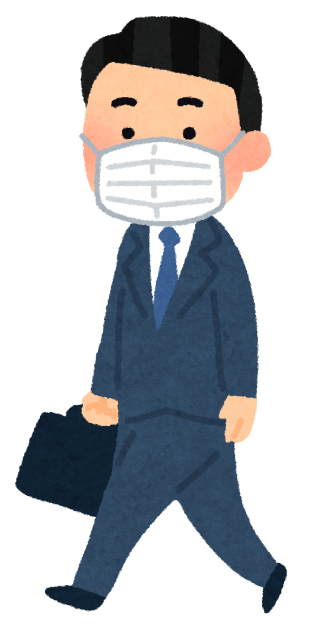 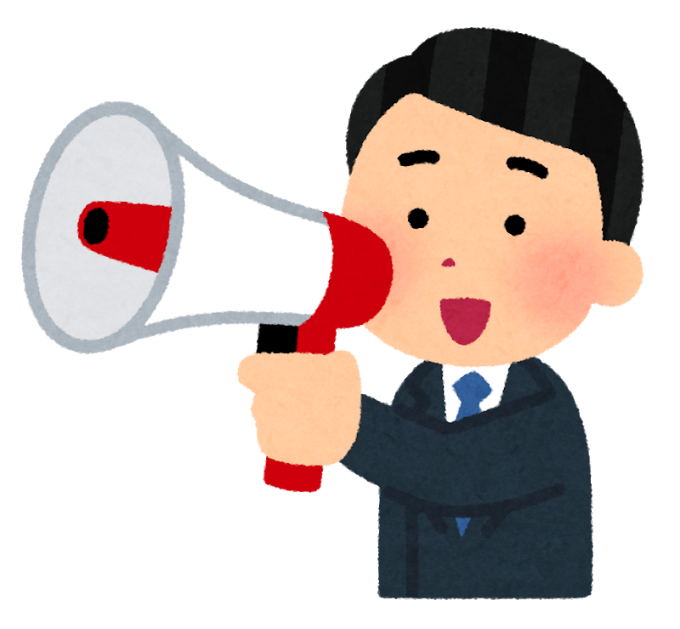 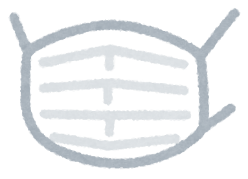